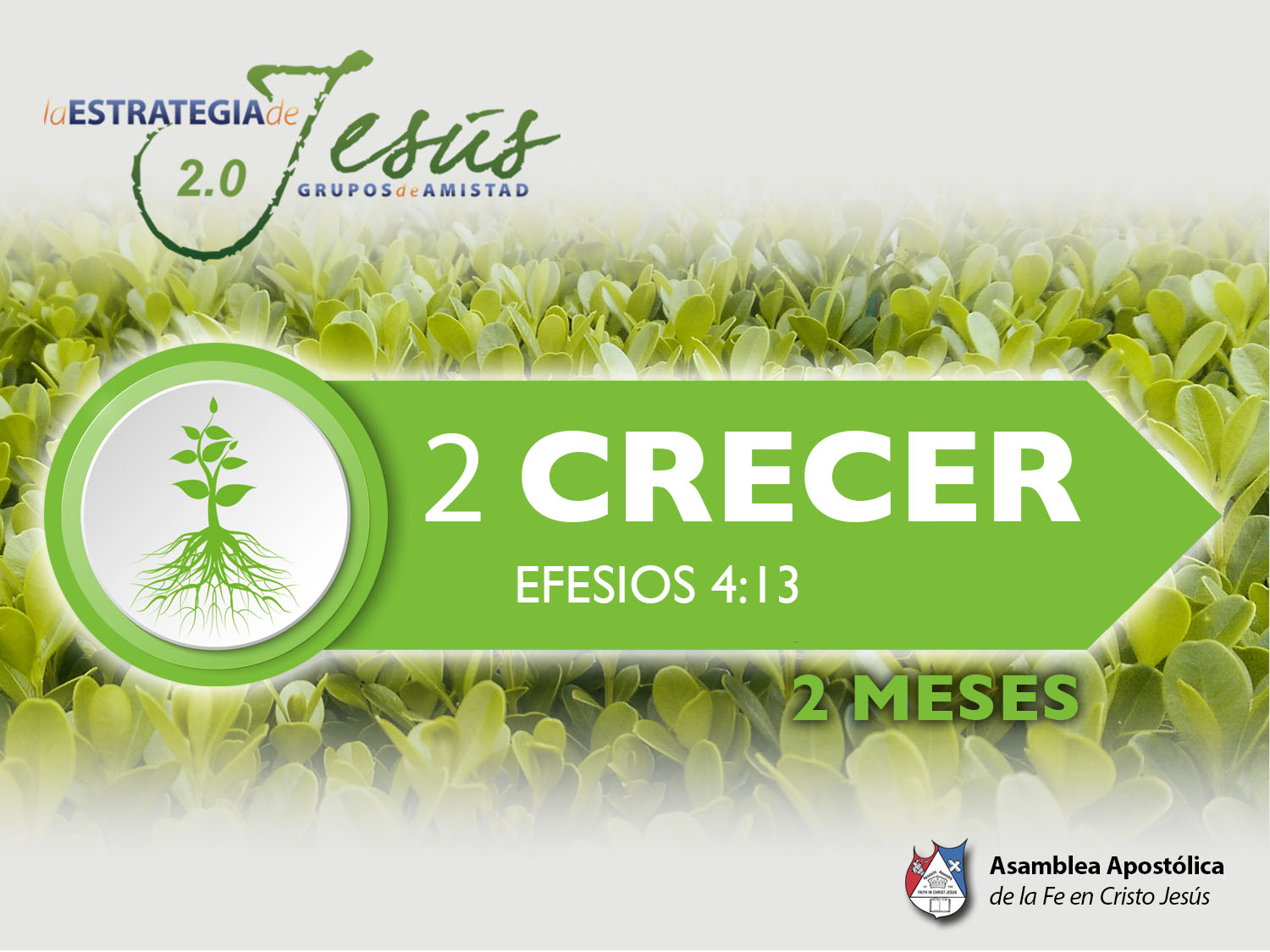 LOS DONES
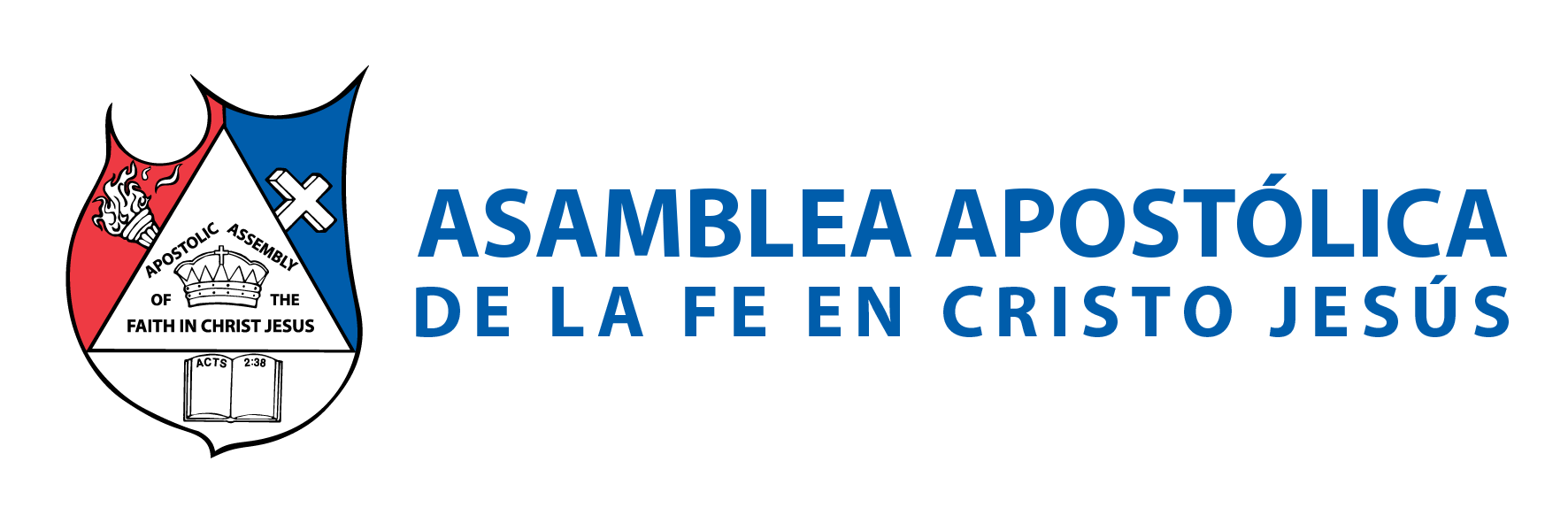 BASE BÍBLICA: 
1 Corintios 12:7-11 
“Pero a cada uno le es dada la manifestación del Espíritu para provecho. Porque a éste es dada por el Espíritu palabra de sabiduría; a otro, palabra de ciencia según el mismo Espíritu; a otro, fe por el mismo Espíritu; y a otro, dones de sanidades por el mismo Espíritu. A otro, el hacer milagros; a otro, profecía; a otro, discernimiento de espíritus; a otro, diversos géneros de lenguas; y a otro, interpretación de lenguas. Pero todas estas cosas las hace uno y el mismo Espíritu, repartiendo a cada uno en particular como él quiere”.
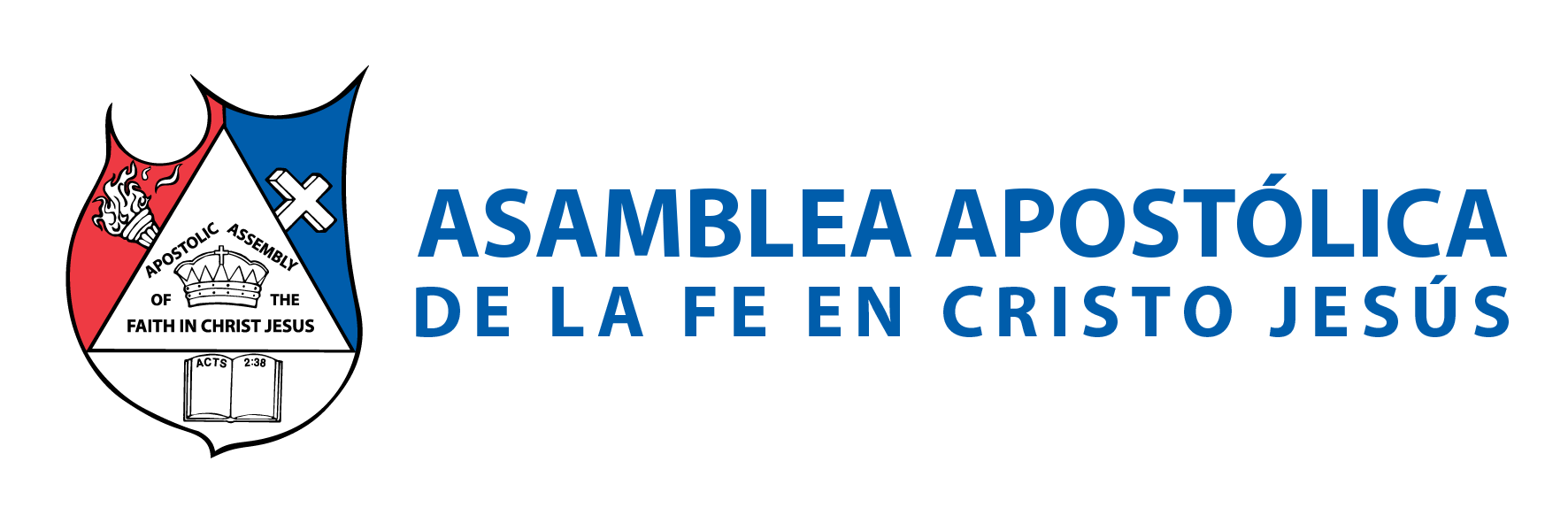 INTRODUCCIÓN 
Los dones vienen de parte de Dios. Que viene de su misma presencia. Efesios 4:8 nos declara: 
“Por lo cual dice: Subiendo a lo alto, llevó cautiva la cautividad, Y dio dones a los hombres”. Y en Santiago 1:17: 
“Toda buena DÁDIVA y todo don perfecto desciende de lo alto, del Padre de las luces, en el cual no hay mudanza, ni sombra de variación”. Hechos 8:20: “Entonces Pedro le dijo: Tu dinero perezca contigo, porque has pensado que el don de Dios se obtiene con dinero”.
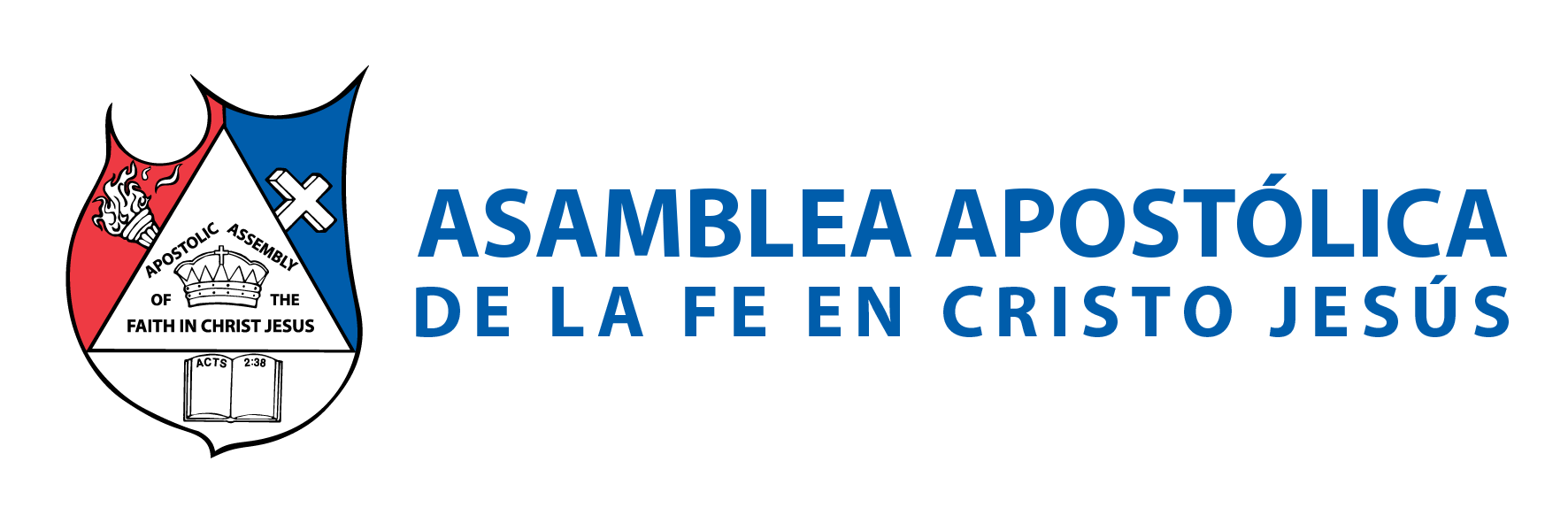 Hay una diferencia entre Talento y Don: 
TALENTO. Conjunto de aptitudes o destrezas 
sobresalientes, respecto de un grupo para realizar una tarea determinada; en forma exitosa. Mediante el aprendizaje continuo y la destreza, lograr desarrollar aquella aptitud.
Mateo 25:14-15: “Porque el reino de los cielos es como un hombre que yéndose lejos, llamó a sus siervos y les entregó sus bienes. A uno dio cinco talentos, y a otro dos, y a otro uno, a cada uno conforme a su capacidad; y luego se fue lejos”.
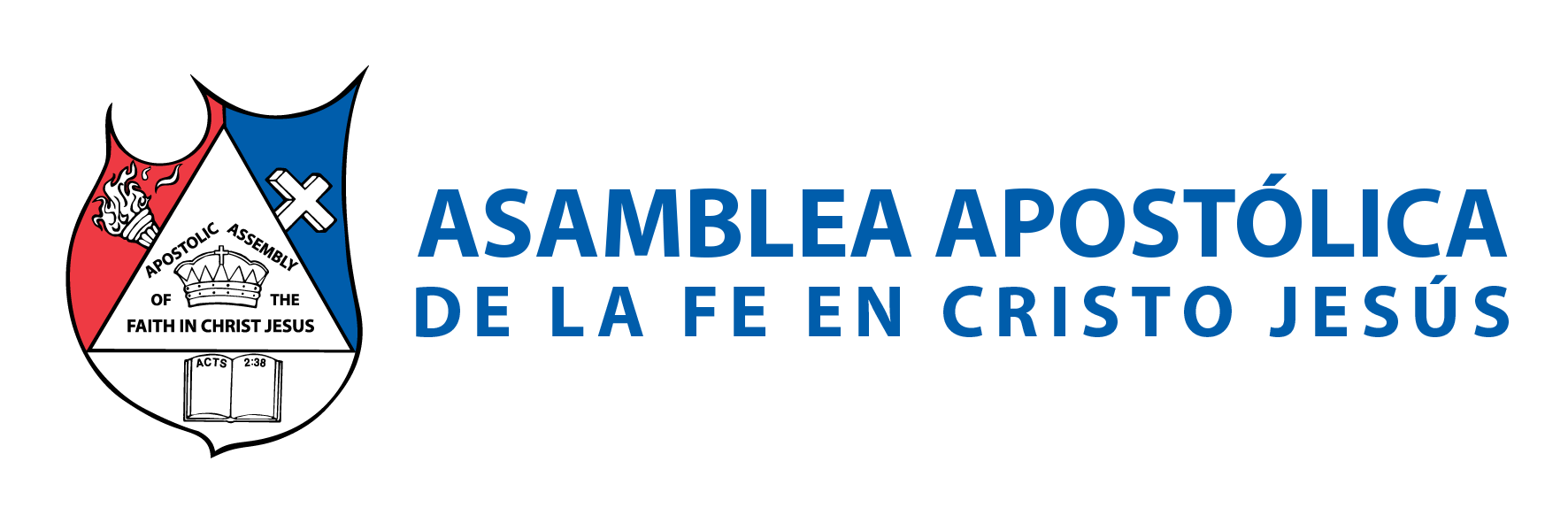 B. DON. 
Carisma que da el Espíritu Santo, para desarrollar y edificar espiritualmente a la comunidad creyente. No se necesita desarrollar la destreza o aprendizaje, Dios lo suple. 

1 Corintios 12:31: 
“Procurad, pues, los dones mejores. Mas yo os muestro un camino aun más excelente”.
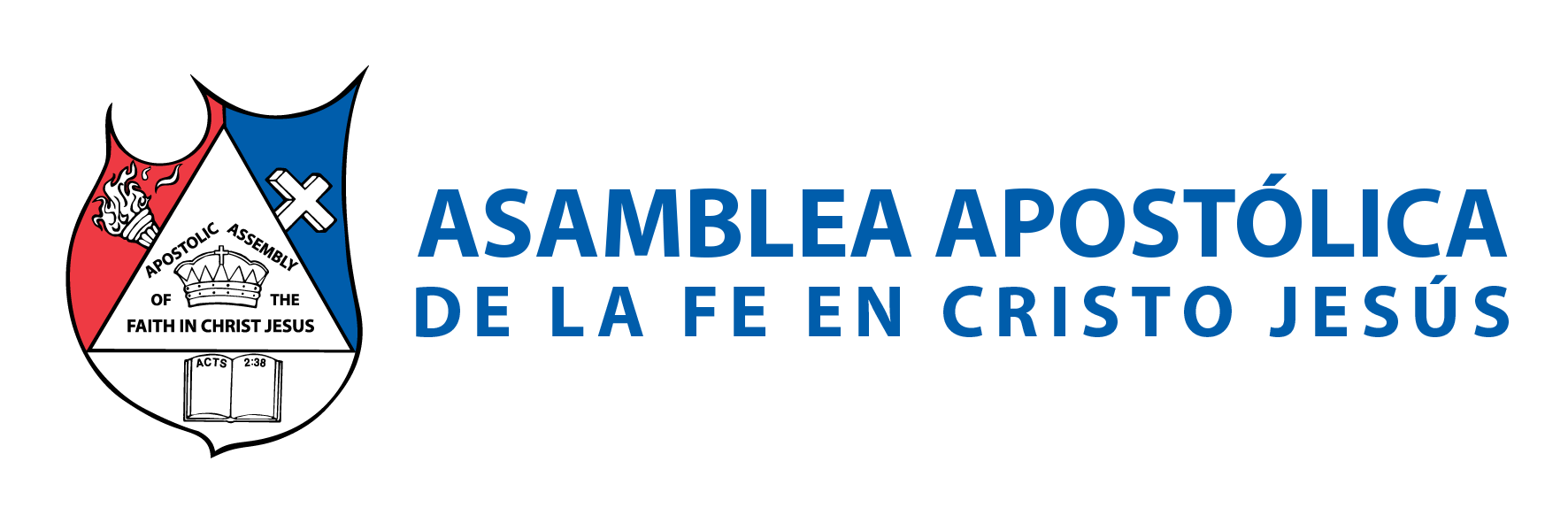 EXISTEN DIVERSOS DONES, ENUMERAREMOS ALGUNOS: 
I.- PALABRA DE SABIDURÍA 

1 Corintios 12:8: 
“Porque a éste es dada por el Espíritu palabra de sabiduría; a otro, palabra de ciencia según el mismo Espíritu”.
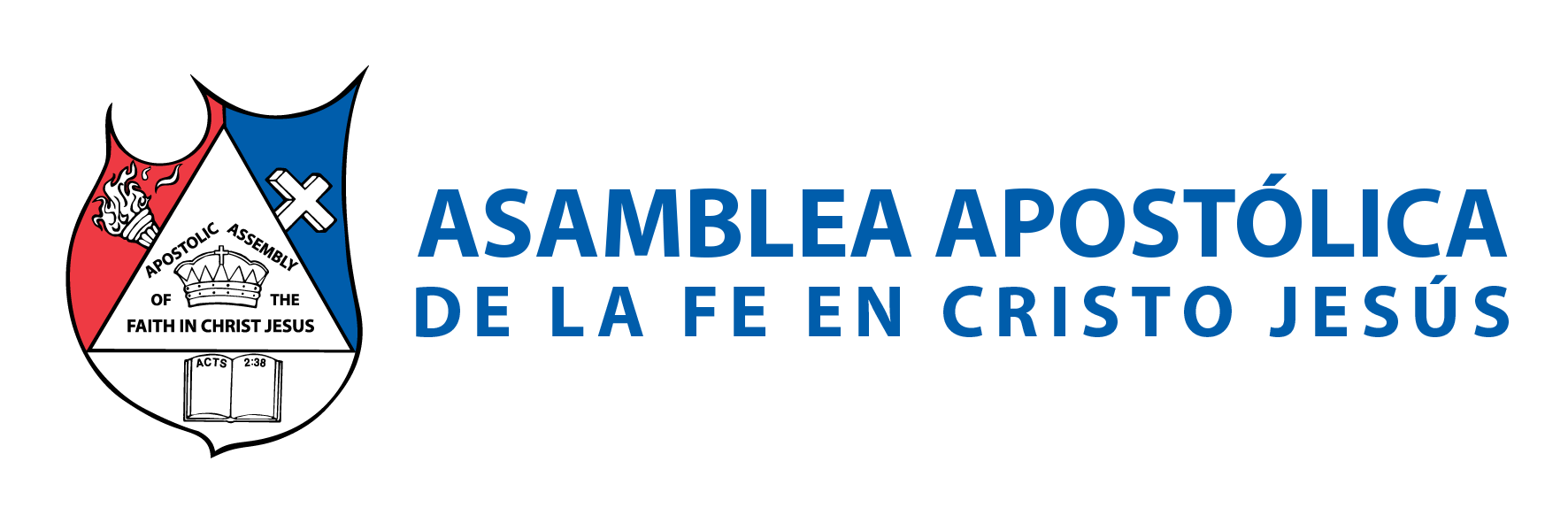 II.- HAY EL DON DE PALABRA DE SABIDURÍA 

Es una porción de sabiduría de Dios, en una situación en particular. 
1 Corintios 12:8: “Porque a éste es dada por el Espíritu palabra de sabiduría; a otro, palabra de ciencia según el mismo Espíritu”.
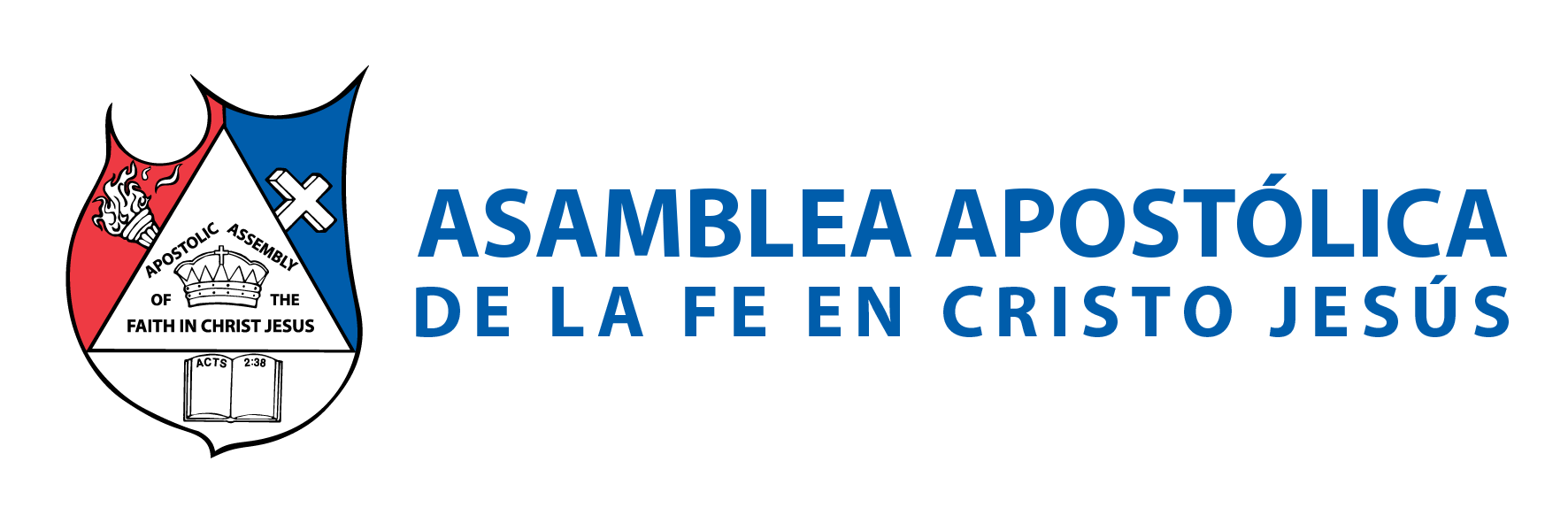 III.- PALABRA DE CIENCIA 
Ciencia = Conocimiento, Saber, Revelación. 

1 Corintios 12:8: 
“Porque a éste es dada por el Espíritu palabra de sabiduría; a otro, palabra de ciencia según el mismo Espíritu”.
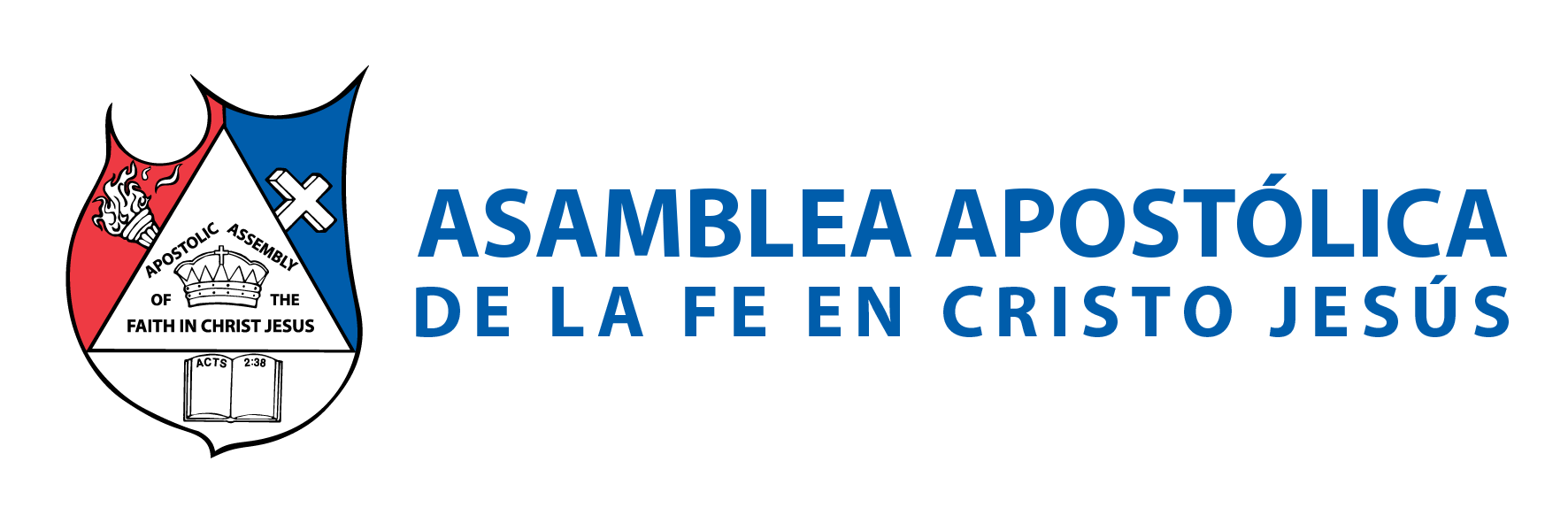 EJEMPLO DE PALABRA DE CIENCIA 
Hechos 5:1-5: 
“Pero cierto hombre llamado Ananías, con Safira su mujer, vendió una heredad, y sustrajo del precio, sabiéndolo también su mujer; y trayendo sólo una parte, la puso a los pies de los apóstoles. Y dijo Pedro: Ananías, ¿por qué llenó Satanás tu corazón para que mintieses al Espíritu Santo, y sustrajeses del precio de la heredad? Reteniéndola, ¿no se te quedaba a ti? y vendida, ¿no estaba en tu poder? ¿Por qué pusiste esto en tu corazón? No has mentido a los hombres, sino a Dios. Al oír Ananías estas palabras, cayó y expiró. Y vino un gran temor sobre todos los que lo oyeron”.
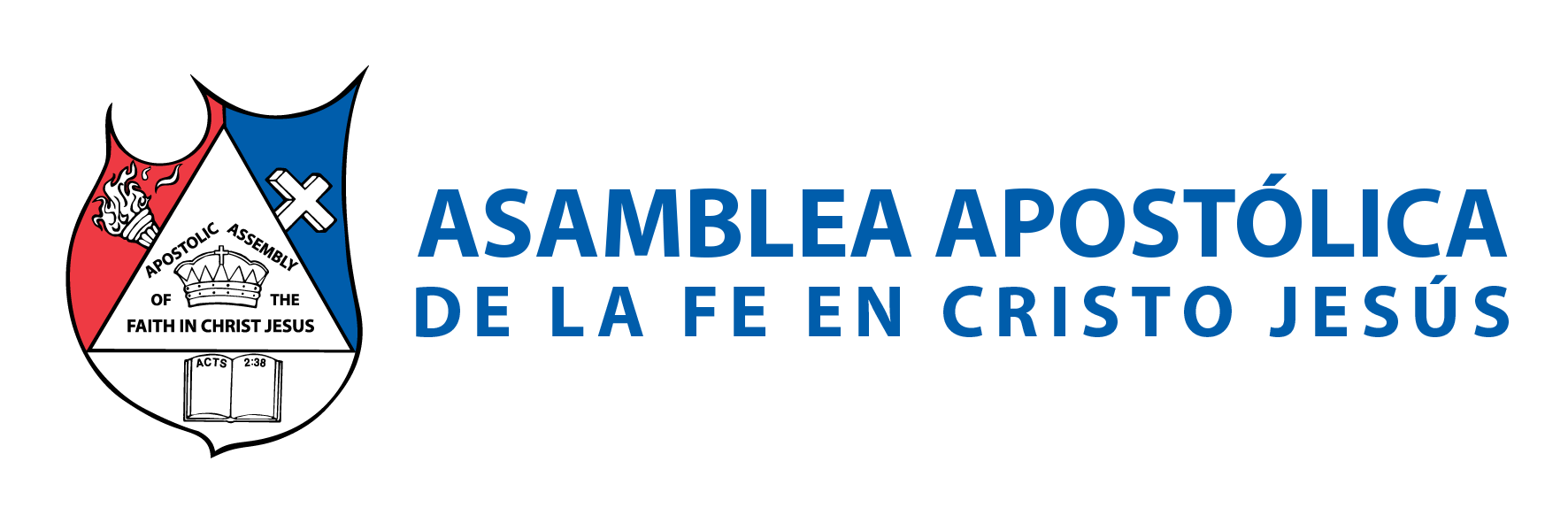 IV.- FE POR EL MISMO ESPÍRITU 
El Don de Fe es una dotación sobrenatural por el Espíritu Santo, por el cual aquello que es expresado o deseado por el hombre; o dicho por Dios, llegara definitivamente a suceder. 
1 Corintios 12:9: 
“a otro, fe por el mismo Espíritu; y a otro, dones de sanidades por el mismo Espíritu”.
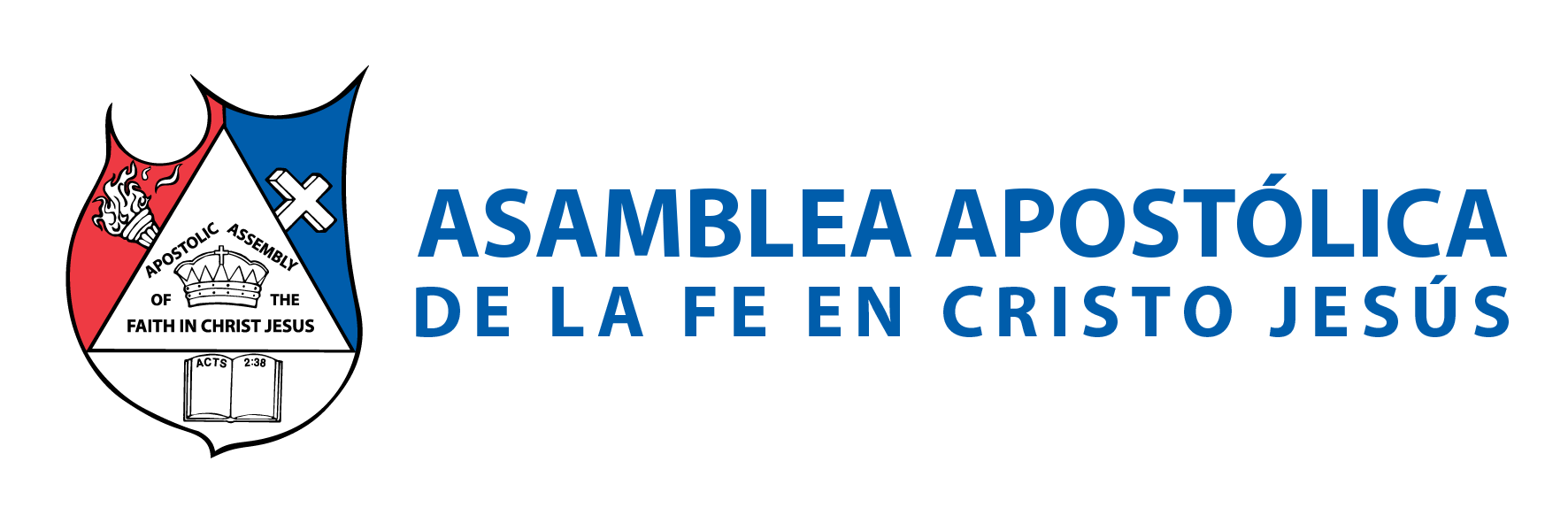 TRES DISTINCIONES DE LA FE 
Gálatas 3:23-26: 
“Pero antes que viniese la fe, estábamos confinados bajo la ley, encerrados para aquella fe que iba a ser revelada. De manera que la ley ha sido nuestro ayo, para llevarnos a Cristo, a fin de que fuésemos justificados por la fe. Pero venida la fe, ya no estamos bajo ayo, pues todos sois hijos de Dios por la fe en Cristo Jesús”.
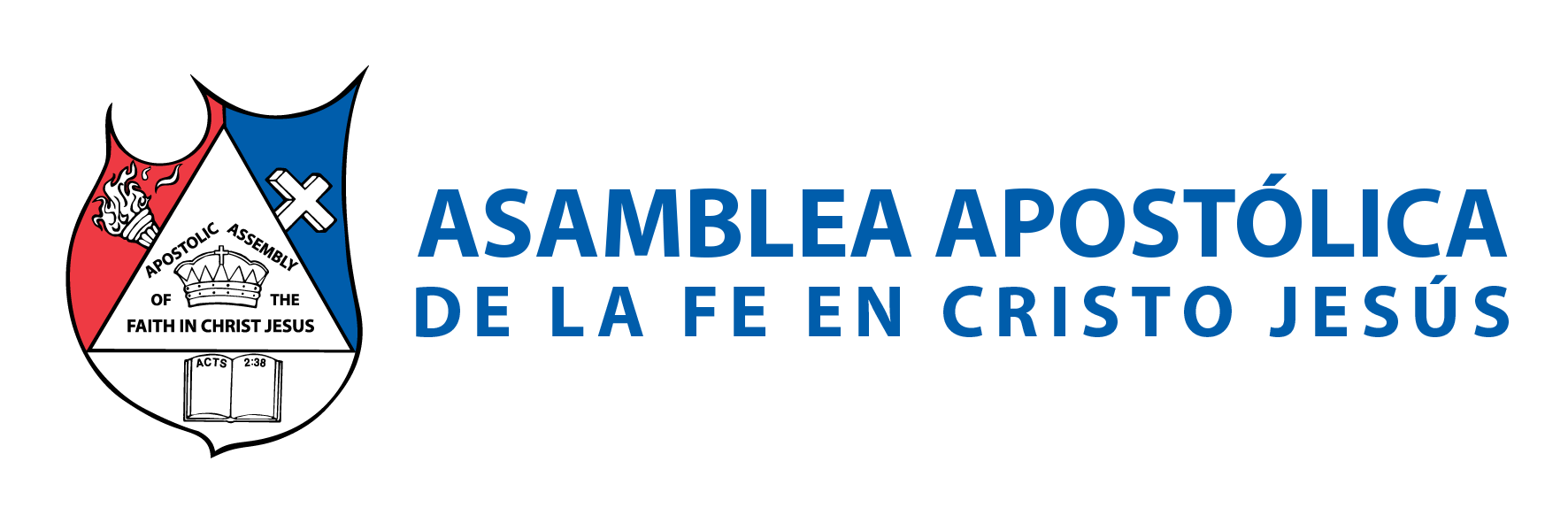 LA FE DE LA LEY: “POR SU FE”. 
Habacuc 2:4: “He aquí que aquel cuya alma no es recta, se enorgullece; mas el justo por su fe vivirá”. 
LA FE DE CRISTO: “POR LA FE” 
Romanos 1:17: “Porque en el evangelio la justicia de Dios se revela por fe y para fe, como está escrito: Mas el justo por la fe vivirá”. 
EL DON DE FE. 
1 Corintios 12:9: “a otro, fe por el mismo Espíritu; y a otro, dones de sanidades por el mismo Espíritu”.
 “OBRAR MARAVILLAS, HACER COSAS SOBRENATURALES”.
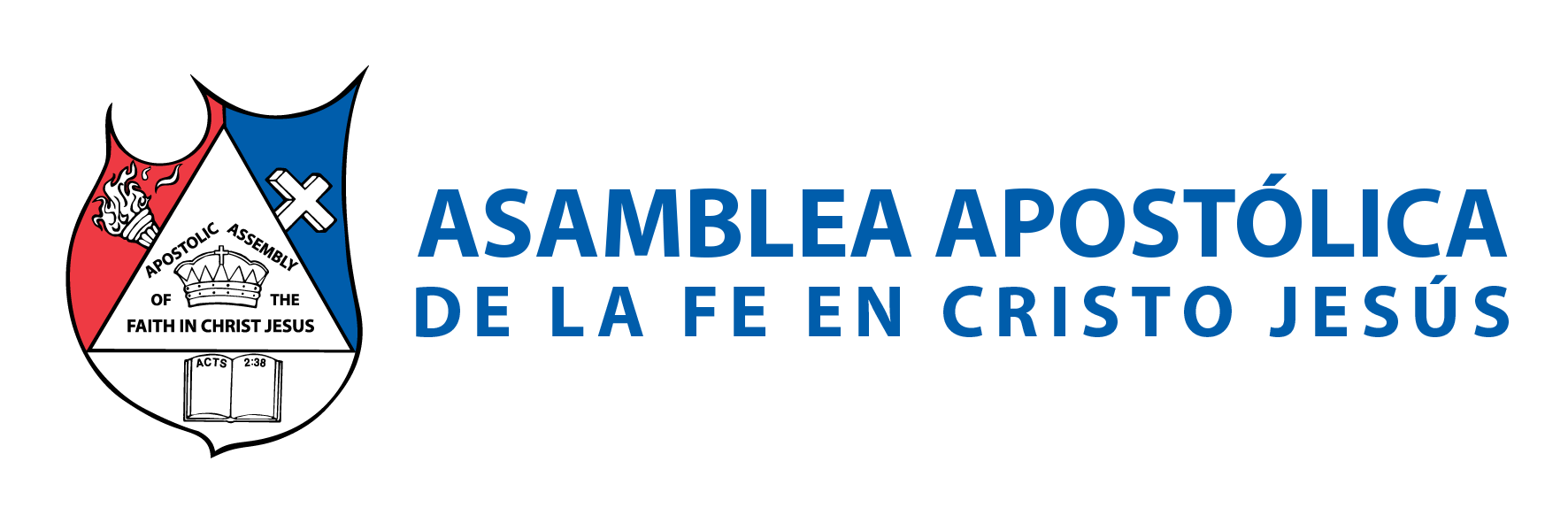 V.- DONES DE SANIDAD 
Sanidad significa: 
“calidad de sano, hacer que uno esté bien, cabal, completo”. 
Don significa “dádiva, presente o regalo… Gracia especial o habilidad. favor, bondad”. Pero es importante que pensemos en la palabra “dones”, la cual es plural. Plural significa “mas de uno”. 
En este caso, dones significa “mas de un don de sanidad”.
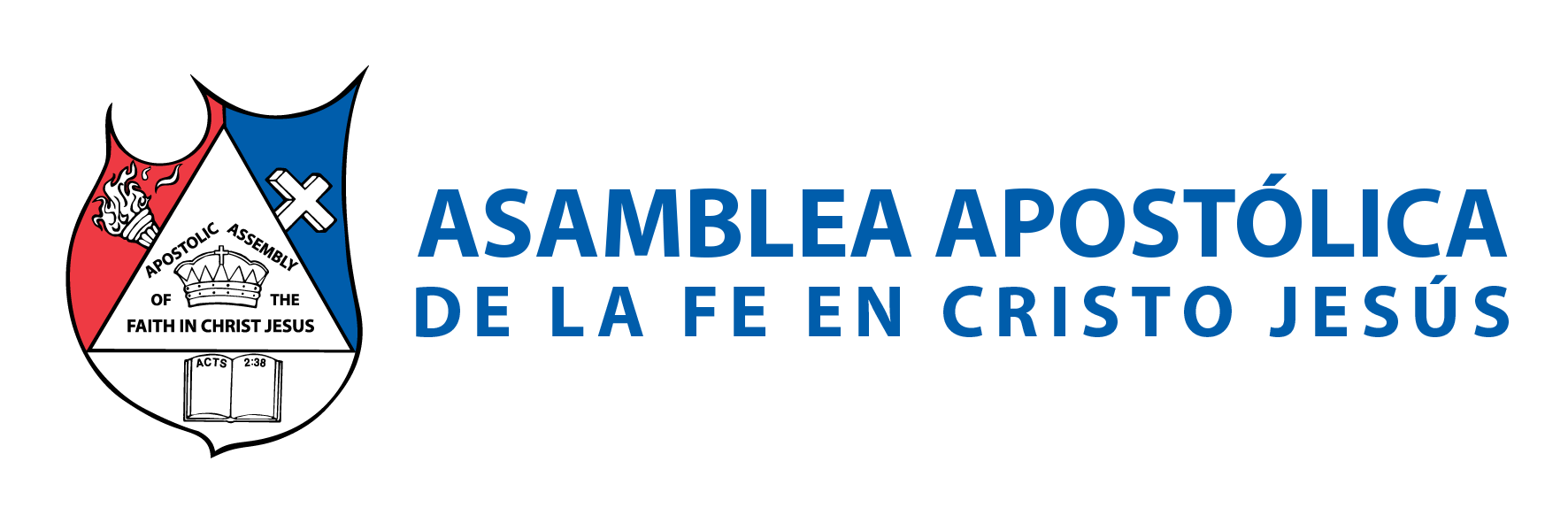 1 Corintios 12:9: 
“a otro, fe por el mismo Espíritu; y a otro, dones de sanidades por el mismo Espíritu”. 

Hechos 3:4-6: 
“Pedro, con Juan, fijando en él los ojos, le dijo: Míranos. 3:5 Entonces él les estuvo atento, esperando recibir de ellos algo. 3:6 Mas Pedro dijo: No tengo plata ni oro, pero lo que tengo te doy; en el nombre de Jesucristo de Nazaret, levántate y anda”.
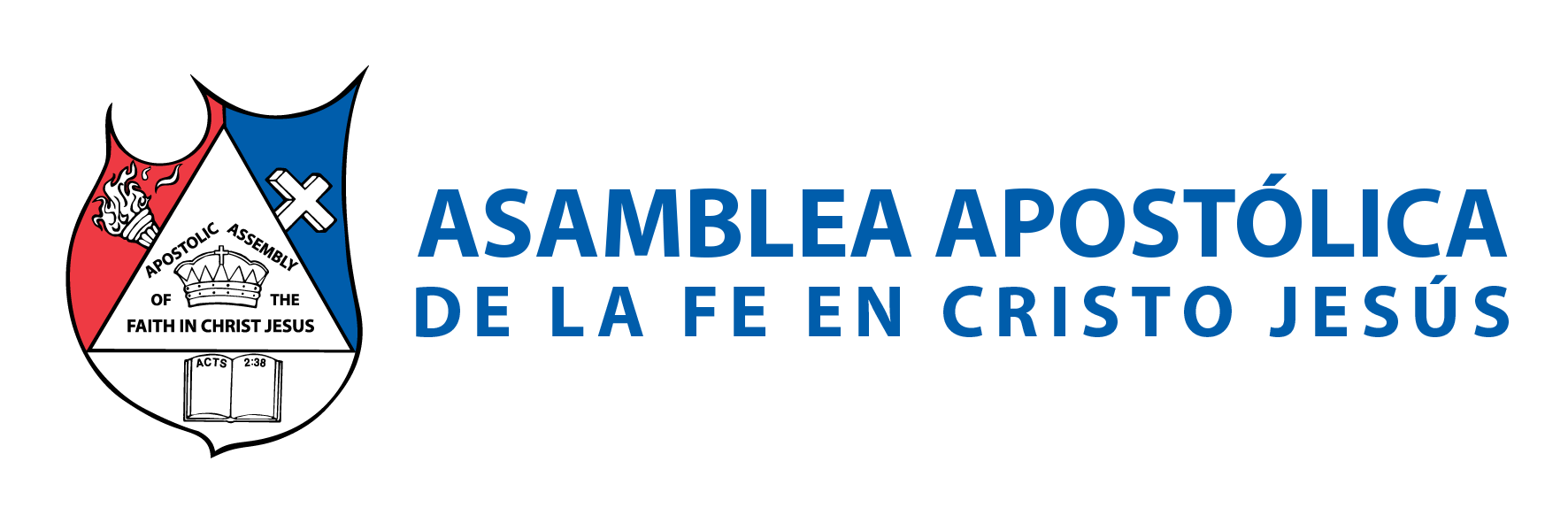 VI.- DON DE MILAGROS 
El termino griego del cual se deriva la palabra “milagros”, es dunameis. Ese término se empleo en la frase “hacer milagros”; para dar a entender “un acto del poder divino, superior al orden natural y a las fuerzas humanas”. “un poder sobrenatural, para realizar lo que sería imposible de otra manera”.
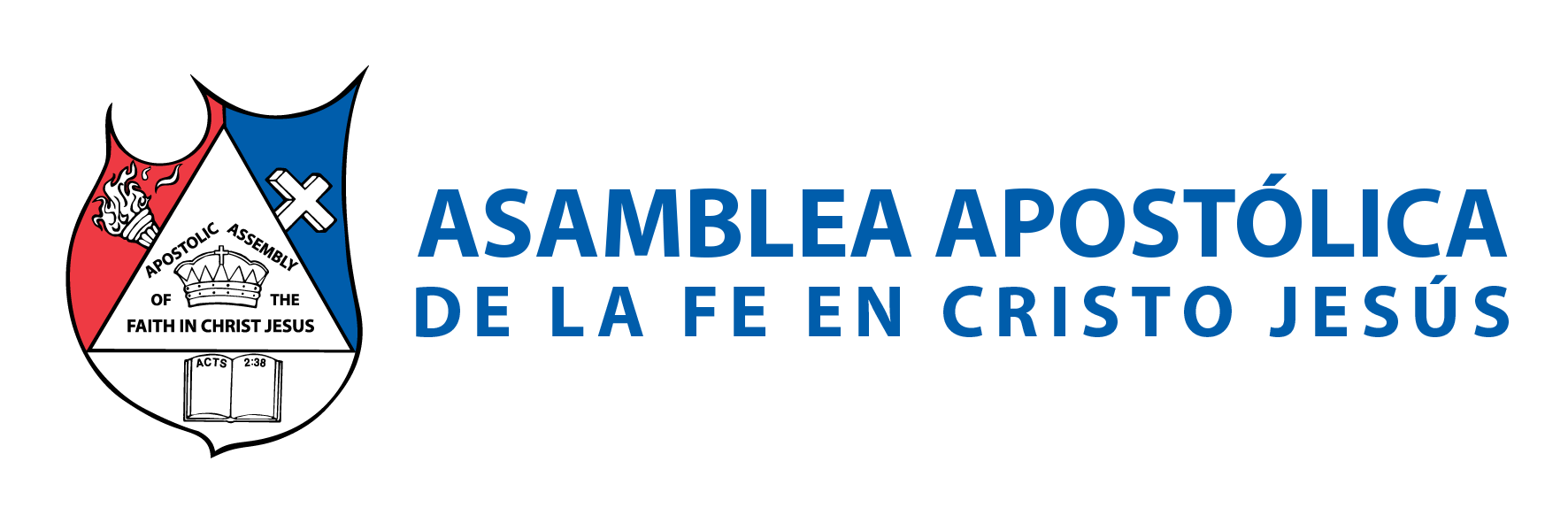 1 Corintios 12:10: 
“A otro, el hacer milagros; a otro, profecía; a otro, discernimiento de espíritus; a otro, diversos géneros de lenguas; y a otro, interpretación de lenguas”. 

ACONTECIMIENTO QUE SUPERA EL ORDEN NATURAL: DETENER EL MAR, RESUCITAR MUERTOS.
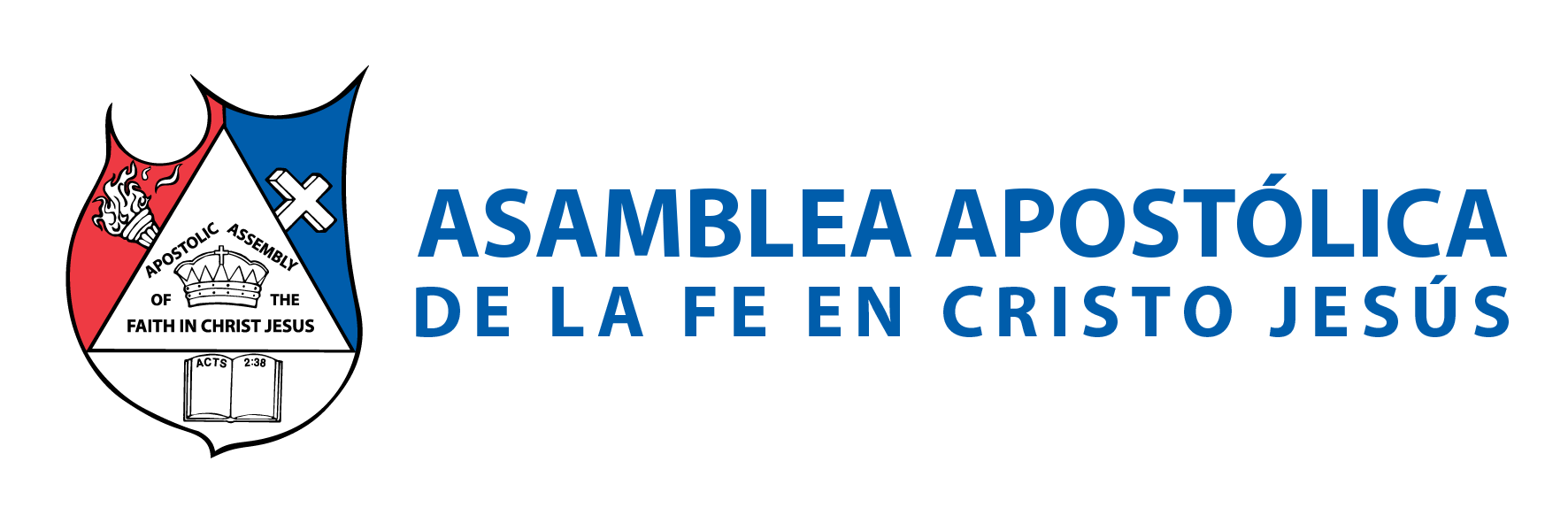 VII.- DON DE PROFECÍA 
De acuerdo con un erudito bíblico, profecía significa: “predicción”. La acción de profetizar. Otro erudito bíblico dice que significa: “exposición pública”, la cual es predicación o proclamación. Comprenderemos mejor el significado de la profecía, si podemos discernir que tiene ambas funciones a la vez. 
1 Corintios 12:10: “A otro, el hacer milagros; a otro, profecía; a otro, discernimiento de espíritus; a otro, diversos géneros de lenguas; y a otro, interpretación de lenguas”. 
MENSAJE DIVINAMENTE INSPIRADO PARA EDIFICAR A OTROS
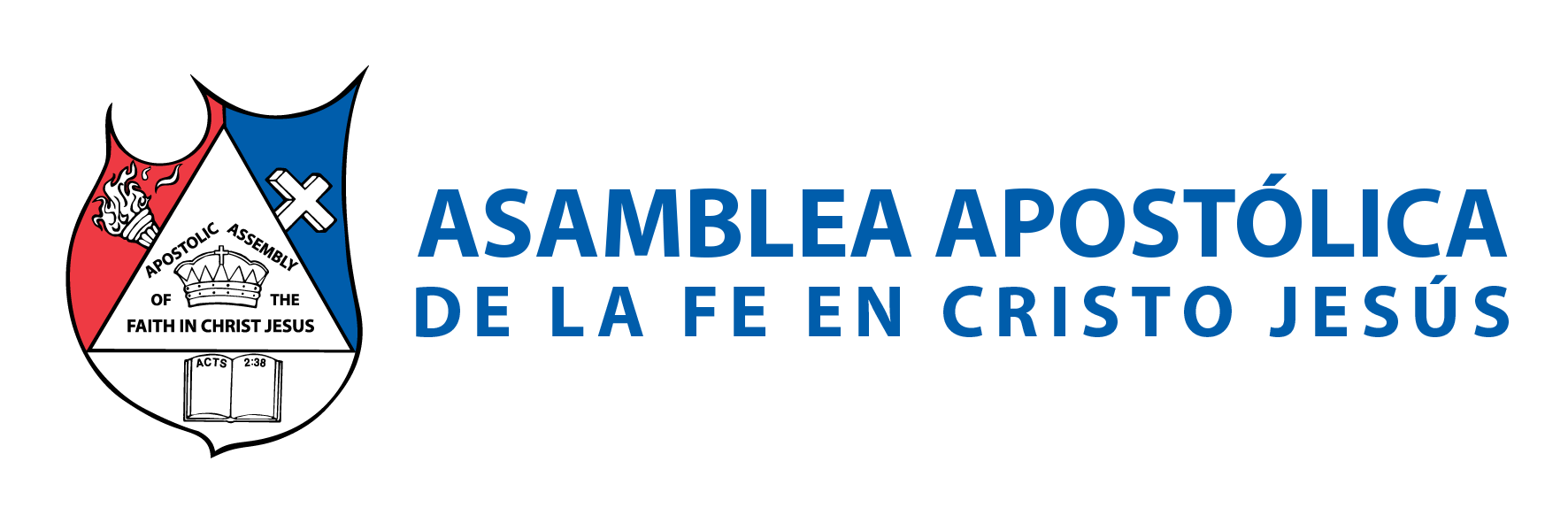 ORDEN PARA USAR ESTE DON 
1 Corintios 14:29-30: “Asimismo, los profetas hablen dos o tres, y los demás juzguen. Y si algo le fuere revelado a otro que estuviere sentado, calle el primero”. 
Dos o tres por servicio. 
Si hay nuevo mensaje calle el primero, los demás juzguen.
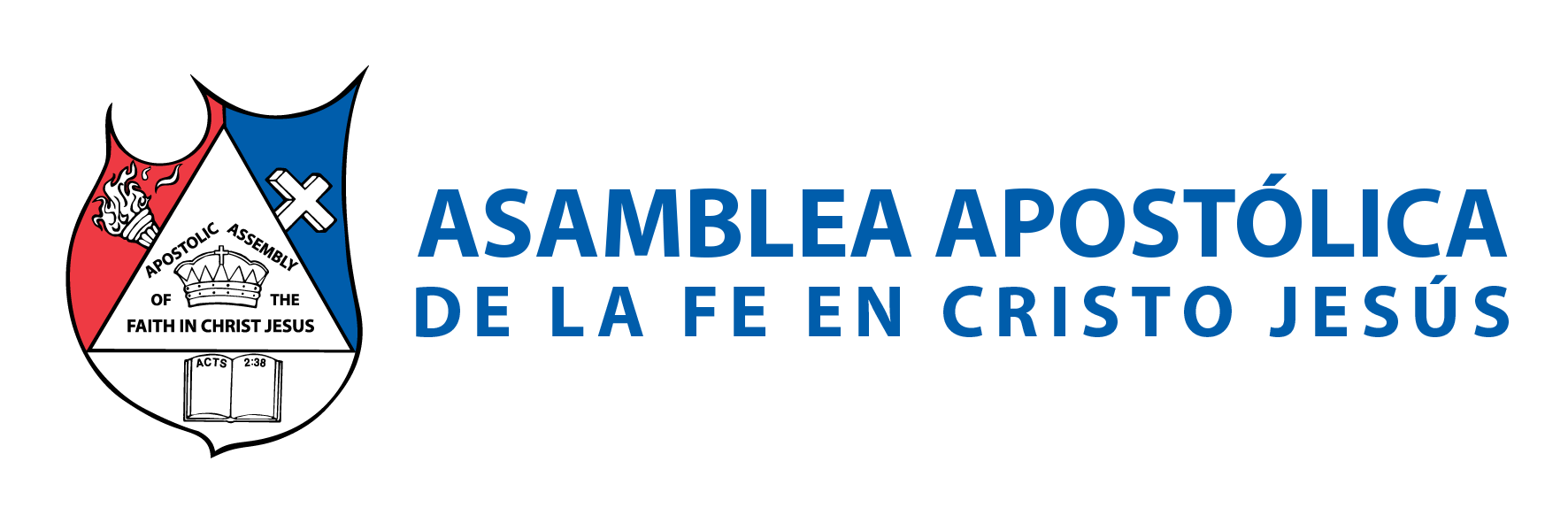 VIII.- DISCERNIMIENTO DE ESPÍRITUS 
“PARA IDENTIFICAR A LOS DEMÁS DONES, SI SON DE DIOS O DEL MALIGNO” 
Discernir en Griego = “Diakrisis” = Distinción, conocer, discernimiento, juicio. 
1 Corintios 12:10: 
“A otro, el hacer milagros; a otro, profecía; a otro, discernimiento de espíritus; a otro, diversos géneros de lenguas; y a otro, interpretación de lenguas”.
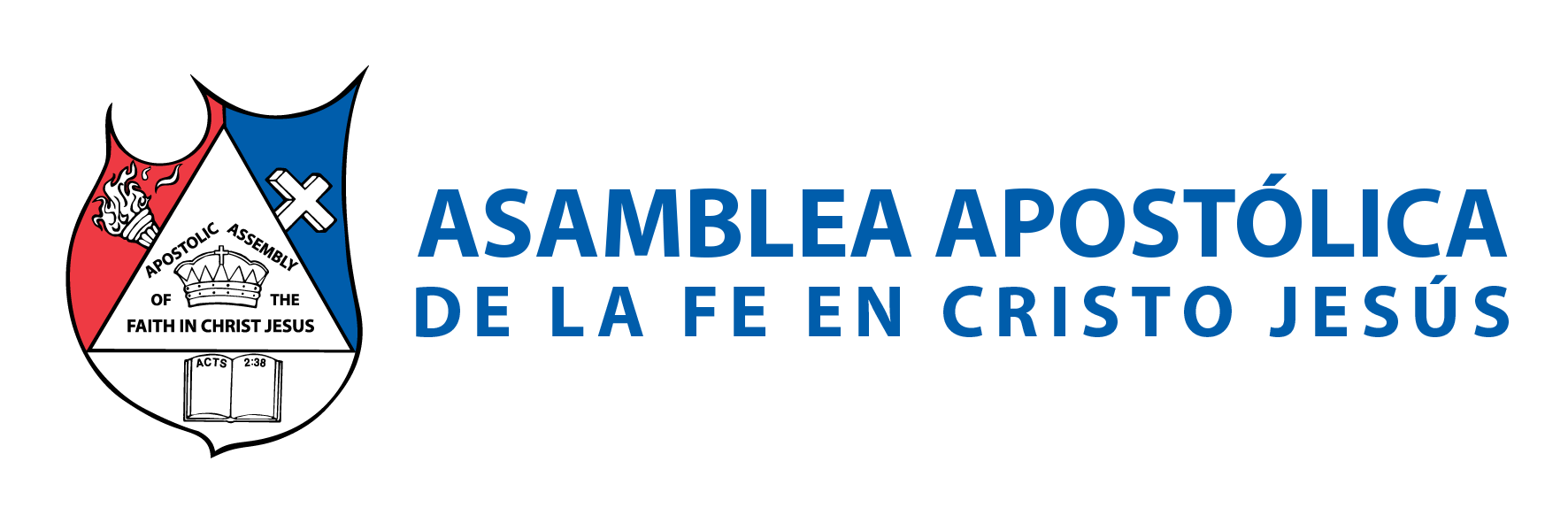 Hechos 16:16: 
“Aconteció que mientras íbamos a la oración, nos salió al encuentro una muchacha que tenía espíritu de adivinación, la cual daba gran ganancia a sus amos, adivinando. 16:17 Esta, siguiendo a Pablo y a nosotros, daba voces, diciendo: Estos hombres son siervos del Dios Altísimo, quienes os anuncian el camino de salvación. 16:18 Y esto lo hacía por muchos días; mas desagradando a Pablo, éste se volvió y dijo al espíritu: Te mando en el nombre de Jesucristo, que salgas de ella. Y salió en aquella misma hora”.
IX.- DIVERSOS GÉNEROS DE LENGUAS 

1 Corintios 12:10: 
“A otro, el hacer milagros; a otro, profecía; a otro, discernimiento de espíritus; a otro, diversos géneros de lenguas; y a otro, interpretación de lenguas”.
1 Corintios 14:2-5: 
“Porque el que habla en lenguas no habla a los hombres, sino a Dios; pues nadie le entiende, aunque por el Espíritu habla misterios. Pero el que profetiza habla a los hombres para edificación, exhortación y consolación. El que habla en lengua extraña, a sí mismo se edifica; pero el que profetiza, edifica a la iglesia. Así que, quisiera que todos vosotros hablaseis en lenguas, pero más que profetizaseis; porque mayor es el que profetiza que el que habla en lenguas, a no ser que las interprete para que la iglesia reciba edificación”.
Hechos 2:4: 
“Y fueron todos llenos del Espíritu Santo, y comenzaron a hablar en otras lenguas, según el Espíritu les daba que hablasen”.
X.- INTERPRETACIÓN DE LENGUAS 

1 Corintios 14:26-28: “¿Qué hay, pues, hermanos? Cuando os reunís, cada uno de vosotros tiene salmo, tiene doctrina, tiene lengua, tiene revelación, tiene interpretación. Hágase todo para edificación. Si habla alguno en lengua extraña, sea esto por dos, o a lo más tres, y por turno; y uno interprete. Y si no hay intérprete, calle en la iglesia, y hable para sí mismo y para Dios”.
XI.- DON DE SERVICIO 
Se traduce del griego que es diaconía, que significa asistencia en el reino de Dios. 

Romanos 12:7: 
“o si de servicio, en servir; o el que enseña, en la enseñanza”.
El diácono bíblico es el que servía las mesas. 
Hechos 6:2-4: “Entonces los doce convocaron a la multitud de los discípulos, y dijeron: No es justo que nosotros dejemos la palabra de Dios, para servir a las mesas. Buscad, pues, hermanos, de entre vosotros a siete varones de buen testimonio, llenos del Espíritu Santo y de sabiduría, a quienes encarguemos de este trabajo. Y nosotros persistiremos en la oración y en el ministerio de la palabra”. 
El don de profecía y el don de servicio, valen lo mismo para Dios.
XII.- LA PALABRA ENSEÑAR 

Es para los maestros, para perfeccionar a los santos. Cuando alguien tiene el don de enseñar, se le entiende muy bien. 
Además, es una persona que no batalla para preparar enseñanzas, pues tiene ese don de parte de Dios.
XIII.- EL DON DE EXHORTAR 
Ellos detectan cuando un cristiano no anda bien, el Espíritu Santo les puede revelar algo en particular; o ellos se pueden dar cuenta. 
Pero tienen la habilidad de ir a aconsejarlo. Este don tiene que ver con ir a dar ánimo o consuelo. Este don también tiene la habilidad de decir las cosas sin herir, le dice su verdad; y usted se ríe.
Romanos 12:8: 
“el que exhorta, en la exhortación; el que reparte, con liberalidad; el que preside, con solicitud; el que hace misericordia, con alegría”. 
El don de exhortación se debe de usar más en la iglesia. Este don no es exclusivo del pastor. Pero se recomienda que solo lo hagan los que tengan el don de exhortar.
XIV.- DON DE REPARTIR 
El que tiene el don de dar, es bien bendecido porque Dios le da a él; para que él pueda dar a los demás. El que da con liberalidad, que dé más. 
Romanos 12:8: 
“el que exhorta, en la exhortación; el que reparte, con liberalidad; el que preside, con solicitud; el que hace misericordia, con alegría”.
XV.- EL DON DE PRESIDIR 
Presidir significa poder “influir”, “el que influye sobre otros”. Esta palabra también dice ocupar un cargo, dirigir. Ocupar un lugar donde seas escuchado, de ahí viene la palabra liderazgo. 
Romanos 12:8: 
“el que exhorta, en la exhortación; el que reparte, con liberalidad; el que PRESIDE, con solicitud; el que hace misericordia, con alegría”.
XVI.- EL DON DE LA MISERICORDIA
 Tiene que ver con darle al necesitado, son los hermanos que siempre se dan cuenta de las necesidades de los demás. 
Lucas 10: 33-35: 
“Pero un samaritano, que iba de camino, vino cerca de él, y viéndole, fue movido a misericordia; y acercándose, vendó sus heridas, echándoles aceite y vino; y poniéndole en su cabalgadura, lo llevó al mesón, y cuidó de él. Otro día al partir, sacó dos denarios, y los dio al mesonero, y le dijo: Cuídamele; y todo lo que gastes de más, yo te lo pagaré cuando regrese”.
CONCLUSIÓN

Dios ha dotado a cada uno de diferentes dones, para que el cuerpo de Cristo pueda funcionar bajo el poder del Espíritu Santo; que opera en los dones dados a los creyentes que tienen el Espíritu Santo.
Cada creyente deberá procurar saber, qué don le ha sido asignado para ministrarlo al cuerpo de Cristo; ya que se nos pedirá cuentas de qué hemos hecho con ellos. 

1 Corintios 14:12: 
“Así también vosotros; pues que anheláis dones espirituales, procurad abundar en ellos para edificación de la iglesia”.